Tahapan TOGAF
Preliminary Phase
Fase ini mencakup aktivitas persiapan untuk menyusun kapabilitas arsitektur termasuk kustomisasi TOGAF dan mendefinisikan prinsip-prinsip arsitektur. Tujuan fase ini  adalah untuk menyakinkan setiap orang yang terlibat di dalamnya bahwa pendekatan ini untuk mensukseskan proses arsitektur. Pada fase ini harus menspesifikasikan who, what,  why, when, dan where dari arsitektur itu sendiri.
5 W 1H
What adalah ruang lingkup dari usaha.
Who adalah siapa yang akan memodelkannya, siapa orang yang akan bertanggung jawab untuk mengerjakan arsitektur tersebut, dimana mereka akan dialokasikan dan bagaimana peranan mereka.
How adalah bagaimana mengembangkan arsitekture  interprise, menentukan  framework dan metode apa yang akan digunakan untuk menangkap informasi.
When adalah kapan tanggal penyelesaian arsitektur
Why adalah mengapa arsitektur ini dibangun. Hal ini berhubungan dengan tujuan organisasi yaitu bagaimana  arsitektur dapat memenuhi tujuan organisasi.
Phase A: Architecture Vision
Fase ini merupakan fase inisiasi dari siklus pengembangan arsitektur yang mencakup pendefinisian ruang lingkup, identifikasi stakeholders, penyusunan visi arsitektur, dan pengajuan persetujuan untuk memulai pengembangan arsitektur.
Beberapa tujuan dari fase ini adalah :
Menjamin evolusi dari siklus pengembangan arsitektur mendapat pengakuan dan dukungan dari manajemen enterprise.
Mensyahkan prinsip bisnis, tujuan bisnis dan pergerakan strategis bisnis organisasi.
Mendefinisikan ruang lingkup dan  melakukan identifikasi dan memprioritaskan komponen dari arsitektur saat ini.
Mendefiniskan kebutuhan bisnis yang akan dicapai dalam usaha arsitektur ini dan batasannya.
Menghasilkan visi arsitektur yang menunjukan respon terhadap kebutuhan dan batasannya.
Phase A: Architecture Vision (2)
Beberapa langkah yang dilakukan pada fase ini adalah :
Menentukan / menetapkan proyek
Mengindentifikasi tujuan dan pergerakan bisnis. Jika hal ini sudah didefinisikan, pastikan definisi ini masih sesuai  dan lakukan klarifikasi terhadap bagian yang belum jelas.
Meninjau prinsip arsitektur termasuk prinsip  bisnis. Meninjau ini berdasarkan arsitektur saat ini yang akan dikembangkan. Jika hal ini sudah didefinisikan, pastikan definisi ini masih sesuai  dan lakukan klarifikasi terhadap bagian yang belum jelas.
Mendefinisikan apa yang ada di dalam dan di luar ruang lingkup usaha saat ini.
Mendefinisikan batasan-batasan seperti waktu, jadwal, sumber daya dan sebagainya.
Mengindentifikasikan stakeholder, kebutuhan bisnis dan visi arsitektur.
Mengembangkan Statement of Architecture Work.
Phase B: Business Architecture
Fase ini mencakup pengembangan arsitektur bisnis untuk mendukung visi arsitektur yang telah disepakati. Pada tahap ini tools  dan  method  umum untuk pemodelan seperti:  Integration DEFinition (IDEF) dan  Unified Modeling Language  (UML) bisa digunakan untuk membangun model yang diperlukan
Beberapa tujuan dari fase ini adalah :
Menguraikan deskripsi arsitektur bisnis dasar.
Mengembangkan arsitektur bisnis  tujuan, menguraikan strategi produk dan/atau service dan aspek geografis,  informasi, fungsional dan organisasi dari lingkungan bisnis yang berdasarkan  pada prinsip bisnis, tujuan bisnis dan penggerak strategi.
Menganalisi gap antara arsitektur saat ini dan tujuan.
Memilih titik pandang yang relevan yang memungkinkan arsitek mendemokan bagaimana maksud stakeholder dapat dicapai dalam arsitektur bisnis.
Memilih tools dan teknik relevan yang akan digunakan dalam sudut pandang yang dipilih.
Beberapa langkah yang dilakukan di fase ini adalah :
Mengembangkan deskripsi asitektur  bisnis saat ini untuk mendukung arsitektur bisnis target.
Mengindentifikasi reference model, sudut pandang dan tools
Melengkapi arsitektur bisnis
Melakukan gap analisis dan membuat laporan
Phase C: Information Systems Architectures
Pada tahapan ini lebih menekankan pada aktivitas bagaimana arsitektur sistem informasi dikembangkan. Pendefinisian arsitektur sistem informasi dalam tahapan ini meliputi arsitektur data dan arsitektur aplikasi yang akan digunakan oleh organisasi. Arsitektur data lebih memfokuskan pada bagaimana data digunakan untuk kebutuhan fungsi bisnis, proses dan layanan. Teknik yang bisa digunakan dengan yaitu:  ER-Diagram,  Class Diagram, dan  Object Diagram.
Tujuan dari fase ini adalah mengembangkan arsitektur tujuan dalam domain data dan aplikasi.  Ruang lingkup dari proses bisnis yang didukung dalam fase C dibatasi pada proses-proses yang didukung oleh TI dan  interface  dari proses-proses yang berkaitan dengan non-TI. Implementasi dari arsitektur ini mungkin tidak perlu dalam urutan yang sama, diutamakan terlebih dahulu yang begitu sangat dibutuhkan.
Beberapa langakah yang diperlukan untuk membuat arsitektur data adalah:
Mengembangkan deskripsi arsitektur data dasar
Review dan validasi prinsip, reference model, sudut pandang dan tools.
Membuat model arsitektur
Memilih arsitektur data building block
Melengkapi arsitektur data
Melakukan gap analysis  arsitektur data saat ini dengan arsitektur data target  dan membuat laporan.
Phase D: Technology Architecture
Membangun arsitektur teknologi yang diinginkan, dimulai dari penentuan jenis kandidat teknologi yang diperlukan dengan menggunakan  Technology Portfolio Catalog yang meliputi perangkat lunak dan perangkat keras. Dalam tahapan ini juga mempertimbangkan alternatif-alternatif yang diperlukan dalam pemilihan teknologi.
Beberapa langkah yang diperlukan  untuk membuat arsitektur teknologi yaitu:
Membuat deskripsi dasar dalam format TOGAF
Mempertimbangkan  reference model arsitektur yang berbeda, sudut pandang dan tools.
Membuat model arsitektur dari building block
Memilih services portfolio yang diperlukan untuk setiap building block
Mengkonfirmasi bahwa tujuan bisnis tercapai
Menentukan kriteria pemilihan spesifikasi
Melengkapi definisi arsitektur
Melakukan  gap analysis antara arsitektur teknologi saat ini dengan arsitektur teknologi target.
Phase E: Opportunities and Solutions
Pada tahap ini akan dievaluasi model yang telah dibangun untuk arsitektur saat ini dan tujuan, indentifikasi proyek utama yang akan dilaksanakan untuk mengimplementasikan arsitektur tujuan dan klasifikasikan sebagai pengembangan baru atau penggunaan kembali sistem yang  sudah ada. Pada fase ini juga akan direview gap analysis yang sudah dilaksanakan pada fase D.
Tujuan dari fase ini  adalah :
Mengevaluasi dan memilih pilihan implementasi yang diidentifikasikan dalam pengembangan arsitektur target yang bervariasi
Identifikasi parameter strategik untuk perubahan dan proyek yang akan dilaksanakan dalam pergerakan dari lingkungan saat ini ke tujuan.
Menafsirkan ketergantungan, biaya dan manfaat dari proyek-proyek yang bervariasi.
Menghasilkan sebuah implementasi keseluruhan dan strategi migrasi dan sebuah rencana implementasi detail.
Phase F: Migration and Planning
Pada fase ini akan dilakukan analisis resiko dan biaya. Tujuan dari fase ini adalah untuk memilih proyek implementasi yang bervariasi menjadi urutan prioritas. Aktivitas mencakup penafsiran ketergantungan, biaya, manfaat dari proyek migrasi yang bervariasi. Daftar  prioritas proyek akan berjalan untuk membentuk dasar dari perencanaan implementasi detail dan rencana migrasi.
Phase G: Implementation Governance
fase ini mencakup pengawasan terhadap implementasi arsitektur.
Tujuan dari fase ini adalah :
Untuk merumuskan rekomendasi dari tiap-tiap proyek implementasi
Membangun kontrak arsitektur untuk memerintah proses deployment dan implementasi secara keseluruhan
Melaksanakan fungsi pengawasan secara tepat selagi sistem sedang diimplementasikan dan dideploy
Menjamin kecocokan dengan arsitektur yang didefinisikan oleh proyek implementasi dan proyek lainnya.
Phase H: Architecture Change Management
fase ini mencakup penyusunan prosedur-prosedur untuk mengelola perubahan ke arsitektur yang baru.  Pada fase ini akan diuraikan  penggerak perubahan dan bagaimana memanajemen perubahan tersebut, dari pemeliharaan sederhana sampai perancangan kembali arsitektur. ADM menguraikan strategi dan rekomendasi pada tahapan ini. Tujuan dari fase ini adalah untuk menentukan/menetapkan proses manajemen perubahan arsitektur untuk arsitektur  enterprice  yang baru dicapai dengan kelengkapan dari fase G. Proses ini akan secara khusus menyediakan monitoring berkelanjutan  dari hal-hal seperti pengembangan teknologi baru dan perubahan dalam lingkungan bisnis dan menentukan apakah untuk menginisialisasi secara formal siklus evolusi arsitektur yang baru.
Requirements Management
Menguji proses pengelolaan architecture requirements sepanjang siklus ADM berlangsung.
Contoh :
Kasus RSUD
Rumah Sakit Umum (RSU) Kota Tangerang Selatan merupakan institusi pelayanan kesehatan dan penyelenggara pelayanan kesehatan perorangan yang menyediakan pelayanan rawat inap, rawat jalan, dan gawat darurat. 
RSU Kota Tangerang Selatan saat ini sudah memanfaatkan SI/TI untuk mendukung operasional beberapa divisinya, diantaranya untuk bagian pendaftaran pasien, bagian rekam medik (berupa tracer rekam medik), dan kasir. Namun, belum seluruh proses bisnis dari RSU Kota Tangerang Selatan yang memanfaatkan SI/TI seperti proses pembelian obat pada apotik, proses rawat inap, proses gawat darurat, serta proses pada kepegawain, keuangan, dan lain sebagainya. Hal ini menyebabkan tidak adanya aliran informasi ke bagian lainnya.RSU Kota Tangerang Selatan belum memiliki perencanaan arsitektur enterprise. Sistem yang ada dibangun hanya berdasarkan pada kebutuhan sesaat sehingga sistem yang dibangun tersebut saling tumpang tindih dan tidak ada keseragaman platform antar sistem menyebabkan sulit dilakukannya integrasi antar sistem. 
Proses pendaftaran pasien memakan waktu cukup lama yaitu kurang lebih 15 menit hingga dokumen rekam medik siap untuk satu pasien. Hal ini menyebabkan antrian menumpuk dan pasien harus menunggu lama untuk menerima pelayanan kesehatan. 
Kurangnya ketersediaan informasi pada website resmi RSU Kota Tangerang Selatan sehingga pasien harus datang langsung ke rumah sakit untuk memperoleh infromasi tersebut.
Kerangka Kerja
Fase Preliminary
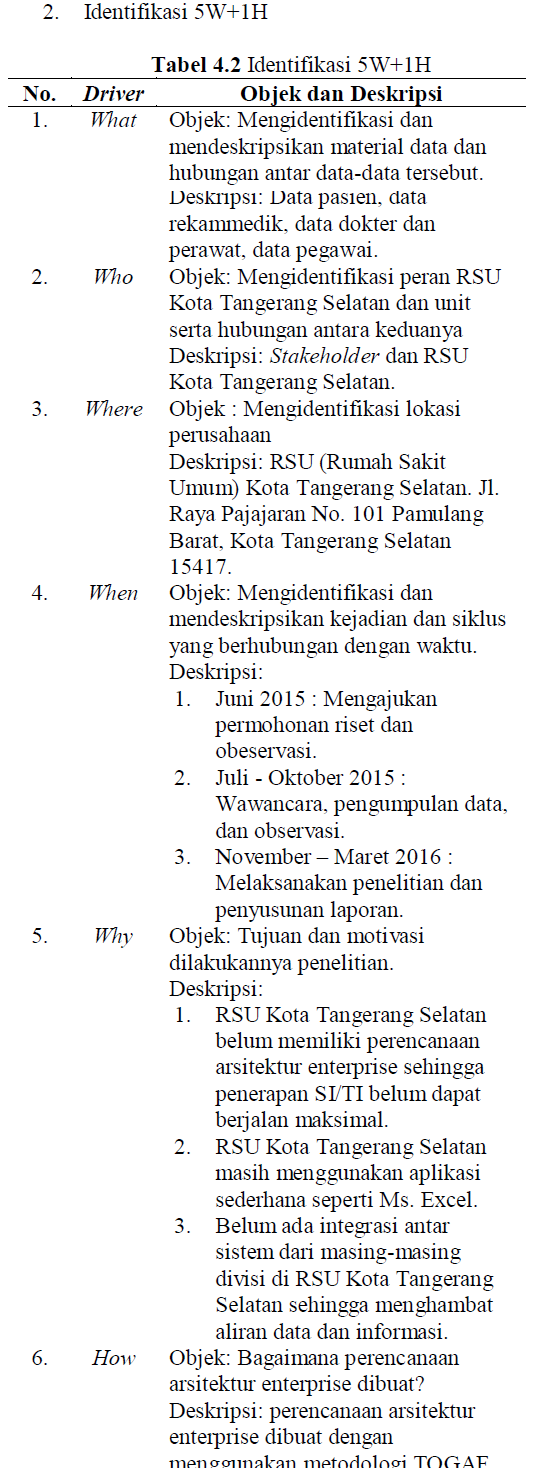 Fase A : Visi Arsitektur
FASE B : Arsitektur Bisnis
Fase C : Arsitektur Sistem Informasi
Arsitektur Aplikasi
Fase D : Arsitektur Teknologi
Fase E : Peluang dan Solusi